Kings And Queens
Text
Text
Our current monarch is King Charles. He became King on the 8th September 2022. King Charles has taken a keen interest in all areas of public life and has established more than 20 charities.
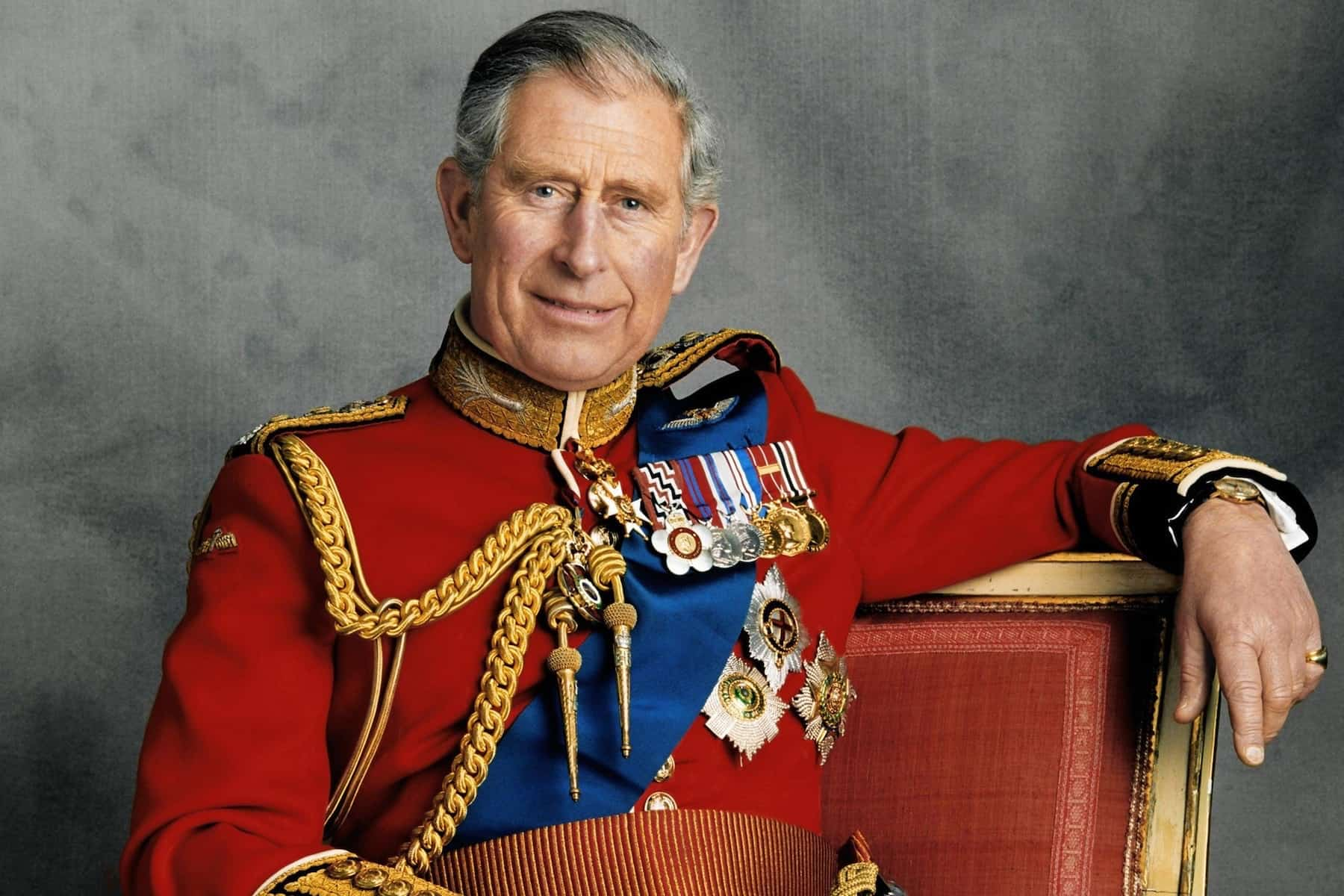